Zákon č. 361/2000 Sb.
PROBLEMATIKA ŘO a ŘP

zpracovatel: Petra SHONOVÁ, DiS.
MIKULOV
31.10.- 01.11.2019
OBVYKLÉ BYDLIŠTĚ - § 2hh
Trvalý pobyt, nebo místo  na území České republiky, kde fyzická osoba pobývá
	1.185 dnů v kalendářním roce 
		- osobní vazby
		- popř. zároveň i profesní vazby
	2. z důvodu osobních vazeb a pravidelně se vrací (nutno úřadem prověřovat)
SKUPINY VOZIDEL - § 80a
B – čtyřkolová motorová vozidla do 3500 kg 
	nejvýše 8 osob kromě řidiče 
	+ přípojné vozidlo:
nepřevyšující  750 kg
převyšující 750 kg, ale souprava nepřevyšuje 3500 kg
převyšující 750 kg, souprava převyšuje 3500 kg ale nepřevyšuje 4250 kg (rozšířený rozsah – HK 96)
PODMÍNKY UDĚLENÍ ŘO - § 82
věk
zdravotní způsobilost
odborná způsobilost
obvyklé bydliště nebo studium
další podmínky
spr. trest + trest ZŘMV, pozastavení ŘO, 12 bodů
není držitel ŘO v jiném členském státě
není ve zkušební době podmíněného odložení…
PODMÍNKY UDĚLENÍ ŘO - § 82
ŘO nelze udělit osobě, jejíž ŘO bylo v jiném členském státě pozastaveno nebo odejmuto, nebo jí byl uložen zákaz činnosti spočívající v ZŘMV, pokud neuplynula doba pro opětovné udělení ŘO
	( prověřování cestou RESPER)
VĚK - § 83
15 let – AM
16 let – A1
17 let – B1, T
18 let – A2, B, BE, C1, C1E
21 let – C, CE, D1 a D1E
24 let – A, D, DE
- do 18 let nutný souhlas zákonného zástupce
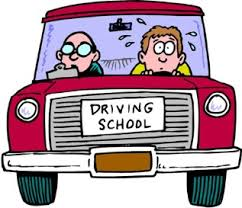 VĚK - § 83 (výjimky)
A1, A2, A – v případě udělení výjimky z věku

A – v 21 letech, v případě omezení na 	tříkolová mot. vozidla (HK 80)
	- ve 20 letech, v případě držení ŘO      	A2 nejméně  2 roky
VĚK - § 83 (výjimky)
C – 18 let, D – 21 let  (HK 185) pouze pro řízení vozidel:
MV ČR používaných policií
vězeňské služby ČR
ozbrojených sil ČR
obecní policií
HZS ČR a jednotky PO
celních orgánů
při zkušební jízdě v souvislosti s jejich opravou nebo údržbou
VĚK - § 83 (výjimky)
C, CE – 18 let, D – 21 let, DE – 23 let
- v rámci vstupního školení dle z.č. 247/2000 Sb.
- je-li profesně způsobilý a podrobil se vstupnímu školení dle z.č. 247/2000 Sb.
v rozšířeném rozsahu (280 h) – neomezeno
2. v základním rozsahu , jedná-li se o ŘO   D a DE a řidič dosáhl 23 let, nebo řídí autobus linkové dopravy do 50 km – 21 let
DOPRAVNĚ PSYCHOLOGICKÉ VYŠETŘENÍ - § 87a
řidiči „profesionálové“ – před zahájením činnosti
				    - v 50 letech, pak každých 5 let

povinnost podrobit se DPV před zahájením výkonu činnosti nevzniká, podrobil-li se držitel ŘO uvedený v odst. 1 DPV před získáním tohoto ŘO a ode dne provedení vyšetření neuplynulo ke dni zahájení výkonu činnosti více než 6 měsíců
DOPRAVNĚ PSYCHOLOGICKÉ VYŠETŘENÍ - § 87a
Dále je povinnost podrobit se DPV po pozbytí ŘO v důsledku:
 12 bodů
soudem uloženého trestu ZŘMV
správním orgánem uloženého  správního trestu ZŘMV na dobu nejméně 6 měsíců
podmíněného odložení nebo zastavení…..
DOPRAVNĚ PSYCHOLOGICKÉ VYŠETŘENÍ - § 87b
DPV se zjišťuje psychická způsobilost k řízení mot. vozidel
osoba podrobující se DPV předloží psychologovi posudek o zdr. způsobilosti, který nesmí být starší než 30 dní a výpis svých údajů z registru řidičů, který   nesmí být starší než 30 dní.
ODBORNÁ ZPŮSOBILOST - § 90
udělení ŘO na základě získání odborné způsobilosti dle z. č. 247/2000 Sb. 
automatická převodovka (omezení HK - ne vždy)
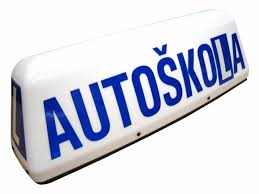 UDĚLENÍ A ROZŠÍŘENÍ ŘO - § 92
uděluje příslušný ORP na základě písemné žádosti
přílohy k žádosti (již není fotografie)
doklady prokazující obvyklé bydliště ???
(doporučujeme prověřovat – hlavně osobní vazby)
PODMÍNĚNÍ A OMEZENÍ ŘO -§ 93
podmínění – zdravotní  nebo psychická 					 způsobilost

omezení – částečná odborná způsobilost
		   - neplnění některé z dalších podmínek
		   - vzdání se  ŘO pro některou skupinu 		      	      vozidel
ODNĚTÍ A VZDÁNÍ SE ŘO - § 94
v případě, že držitel:
pozbyl zcela zdravotní způsobilost
pozbyl zcela odbornou způsobilost
nesplňoval při udělení ŘO podmínky pro udělení
- ŘO se neodejme, pokud v řízení vyjde najevo,            že držitel již tuto podmínku splňuje (obvyklé bydliště)
vzdání se ŘO – písemně 
		        – ORP jen bere na vědomí
POZBYTÍ ŘO - § 94a
dnem právní moci daného rozhodnutí
povinnost odevzdat ŘP do 5 pracovních dnů
pokud ŘO, které držitel pozbyl nebo kterého se vzdal podmiňuje udělení ŘO pro jinou skupinu vozidel, pozbývá držitel současně  i ŘO pro tuto skupinu vozidel
POZASTAVENÍ ŘO - § 95
v rámci řízení o podmínění, omezení nebo odnětí – předběžné opatření (dle správního řádu z.č. 500/2004 Sb.)
držitel ŘO nesmí po dobu platnosti pozastavení řídit motorová vozidla
v případě, že řídí – dopouští se přestupku
		(§ 125c odst.1 písm. e, bod 6)          
→s. trest – zákaz činnosti od 6 měsíců do 1 roku 		(§ 125c odst. 6, písm. b)
PŘEZKOUMÁNÍ ZDRAVOTNÍ ZP.  § 96
v rámci řízení o podmínění, omezení nebo odnětí ŘO
stanovená lhůta – nesmí být kratší než 15 dní
náhradní lhůta – nesmí být kratší než 10 dní
nepodrobí-li se – považuje se za zdravotně nezpůsobilého k řízení motorových vozidel
PŘEZKOUŠENÍ Z ODBORNÉ ZP.  § 97
v rámci řízení o omezení nebo odnětí ŘO
stanovená lhůta – nesmí být kratší než 30 dní
náhradní lhůta – nesmí být kratší než 15 dní
nepodrobí-li se – považuje se za odborně nezpůsobilého k řízení motorových vozidel
rovněž ověření trvání odborné způsobilosti žadatele o ŘO, jehož doklad  o odborné způsobilosti je starší než 6 měsíců
ZRUŠENÍ PODMÍNĚNÍ NEBO OMEZENÍ ŘO - § 98,99
pokud pominou důvody
příslušný ORP na základě písemné žádosti
žádost musí podat vždy držitel ŘO, kterému bylo  ŘO podmíněno nebo omezeno
VRÁCENÍ ŘO - § 100, 101
po ztrátě zdravotní způsobilosti
pokud od PM rozhodnutí o odnětí uplynou více než 3 roky – musí být prokázána i  odborná způsobilost
po ztrátě odborné způsobilosti
nejdříve po uplynutí 6 měsíců ode dne kdy se rozhodnutí o odnětí  nebo pozastavení ŘO  stalo vykonatelným
VRÁCENÍ ŘO - § 102
po výkonu trestu nebo správního trestu ZŘMV, po upuštění, po podmínečném upuštění, po rozhodnutí o osvědčení nebo poté co se má za to že došlo k osvědčení
pokud ode dne PM rozsudku nebo daného rozhodnutí uplyne více než 1 rok – nutno prokazovat zdravotní i odbornou způsobilost
DRUHY ŘP - § 104
ŘO na území České republiky osvědčuje:
ŘP
ŘP ES a EHP
ŘP vydaný cizím státem (podle Úmluv – Vídeň ,Ženeva) 
mezinárodní ŘP vydaný cizím státem (podle Úmluv)
 ŘP diplomati
ÚDAJE ZAPISOVANÉ DO ŘP A MŘP - § 105, 106
jméno a příjmení – záznamy o podmínění, omezení nebo rozšíření ŘO (obec obvyklého bydliště již NE)
titul – jen jeden dle výběru
platnost MŘP se stanovuje shodně s ŘP,       maximálně	- na 3 roky (Vídeň 1968)
		- na 1 rok (Ženeva 1949)
ZMĚNA ÚDAJŮ V ŘP NEBO MŘP - § 108
oznámení na příslušný ORP do 5 pracovních dnů

vydání nového ŘP 
		– správní poplatek 200,- Kč
VYDÁNÍ ŘP - § 109
osobě, které bylo uděleno ŘO, dále z důvodů:
rozšíření ŘO
podmínění, omezení nebo vzdání se ŘO
zrušení podmínění nebo omezení ŘO
konec platnosti
výměna ŘP členského státu nebo cizího státu
změna údajů
náhrada za ŘP členského státu ztracený, odcizený...
VYDÁNÍ ŘP - § 109
platnost:
5 let – C1, C1E, C, CE, D1, D1E, D nebo DE
10 let – AM, A1, A2, A, B1, B nebo BE 
výměna v případě uplynutí jeho platnosti se provádí bezplatně
blesk 	– do 5 pracovních dnů 
		– správní poplatek 700,- Kč
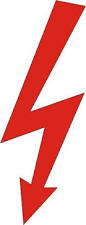 VYDÁNÍ ŘP - § 109
převzetí osobě nebo prostřednictví zmocněné osoby na základě ověřené plné moci u ORP u kterého byla podána žádost

držitel ŘO nesmí mít více než jeden ŘP,
ŘP členského státu nebo ŘP vydaný cizím státem
VYDÁNÍ MŘP - § 111
vydání na základě žádosti
převzetí pouze osobně
držitel ŘO nesmí mít více než jeden MŘP vydaný podle „Vídně 1968“ a více než jeden MŘP vydaný podle „Ženevy 1949“
ODEVZDÁNÍ ŘP A MŘP - § 113
Důvody: nové odst. 1 a 2
podmínění, omezení, odnětí nebo pozastavení ŘO, ZŘMV (příslušný ORP)
neplatnost ŘP (příslušný ORP, není-li v zákoně stanoveno jinak)
vzdání se ŘO (kterýkoliv ORP)
zrušení podmínění nebo omezení (příslušný ORP)
ODEVZDÁNÍ ŘP A MŘP - § 113
lhůta: do 5 pracovních dnů ode dne nabytí PM daného rozhodnutí
v případě vzdání se ŘO – společně 
   s oznámením o vzdání se ŘO
v případě úmrtí – ŘP vrací pozůstalí bez zbytečného odkladu
VRÁCENÍ ŘP A MŘP – § 114
na základě nabytí PM rozhodnutí o vrácení ŘO
po pozbytí účinnosti pozastavení ŘO
zanikne-li účinek exekučního příkazu
je-li ŘP neplatný – nevrací se!!!
ZTRÁTA, ODCIZENÍ, POŠKOZENÍ NEBO ZNIČENÍ ŘP A MŘP - § 115
ohlášení neprodleně
ORP vydává bezodkladně Potvrzení 
	o oznámení ztráty, odcizení poškození 	nebo zničení ŘP
- platné 30 dní
- platné pouze na území České republiky
VÝMĚNA ŘP ČLENSKÉHO STÁTU, ŘP VYDANÉHO CIZÍM STÁTEM - § 116
ŘP členského státu – může požádat o výměnu 				      (nemusí)
	- může požádat o vydání českého ŘP 		náhradou za ŘP ztracený, odcizený, 			zničený nebo poškozený
	- po výměně  ORP daný ŘP vrátí státu, který 	ŘP členského státu vydal
VÝMĚNA ŘP ČLENSKÉHO STÁTU, ŘP VYDANÉHO CIZÍM STÁTEM - § 116
ŘP vydaného cizím státem – v případě že má na území ČR trvalý nebo přechodný pobyt na dobu delší než 1 rok, je povinen požádat o výměnu a to do 3 měsíců ode dne povolení pobytu
- po výměně  ORP daný ŘP vrátí státu, který ŘP vydal nebo na žádost držitele ŘP vydaný 	cizím státem uschová do doby jeho opětovné výměny
VÝMĚNA ŘP ČLENSKÉHO STÁTU, ŘP VYDANÉHO CIZÍM STÁTEM - § 116
má-li obecní úřad při výměně pochybnost, může si daný ŘP cestou MD prověřit
povinnost výměny se nevztahuje na diplomaty
pokud si přeci jen diplomat ŘP vymění, zůstává uschován na MD do jeho opětovné výměny
NEPLATNOST ŘP, MŘP - § 118
uplynutí doby platnosti
údaje o ŘO neodpovídají skutečnosti
jsou v něm neoprávněně provedeny zápisy, změny, opravy nebo úpravy
je poškozený tak, že záznamy jsou nečitelné
byla ohlášena jeho ztráta, odcizení, poškození nebo zničení
v případě nesplnění podmínky výměny ŘP vydaného cizím státem (nepožádal o výměnu do 3 měsíců)
ZADRŽENÍ ŘP - § 118c
po dobu zadržení ŘP nesmí držitel ŘO řídit motorové vozidlo
ORP do 5 pracovních dní od doručení oznámení o zadržení ŘP od policie zahájí řízení
v případě, že rozhodne o zadržení, oznámí tuto skutečnost bez zbytečného odkladu příslušnému ORP a postoupí zadržený ŘP
ZADRŽENÍ ŘP - § 118c
ORP vrátí zadržený ŘP, jestliže:
nerozhodne o jeho zadržení
v pravomocně skončeném řízení nebyl uložen trest nebo sankce ZŘMV
nebylo pravomocně skončeno řízení o skutku, pro který byl ŘP zadržen, a ode  dne zadržení ŘP uplynula doba na kterou:
ZADRŽENÍ ŘP - § 118c
… uplynula doba na kterou:
byl rozhodnutím vydaným v prvním stupni řízení o tomto skutku uložen trest nebo správní trest ZŘMV, nebo
lze uložit trest nebo správní trest     ZŘMV  za tento skutek
CENTRÁLNÍ REGISTR řidičů § 122a
MV nebo policie poskytuje MD pro výkon působnosti:
referenční údaje ze základního registru obyvatel
údaje z agend. inform. systému evidence obyvatel
údaje z agend. inform. systému cizinců
údaje z evidence občanských průkazů
údaje z evidence cestovních dokladů
 	(poskytovaným údajem - digitalizovaná fotografie)
ZAPOČÍTÁVÁNÍ BODŮ - § 123c
v případě dosažení 12 bodů – ORP neprodleně tuto skutečnost oznámí řidiči
řidič pozbývá ŘO uplynutím 5 pracovních dnů ode dne doručení oznámení
jedná-li se o držitele cizího ŘP, je ORP povinen tuto skutečnost oznámit MD
ZAPOČÍTÁVÁNÍ BODŮ - § 123c
držitel ŘP členského státu nebo cizího ŘP dosažením 12 bodů pouze pozbývá právo 
   k řízení motorových vozidel na území ČR 
   po dobu 1 roku
lhůta běží od uložení pokuty v blokovém řízení nebo od nabytí PM rozhodnutí o přestupku nebo trestném činu, kterým dosáhl 12 bodů
VRÁCENÍ ŘO - § 123d
Po 12 bodech
po uplynutí 1 roku ode dne pozbytí ŘO
žádost o vrácení musí mít písemnou formu
+ přezkoušení z odborné způsobilosti
+ prokázání zdravotní způsobilosti 
+ prokázání psychické způsobilosti
ODEČÍTÁNÍ BODŮ - § 123e
po 12 měsících – 4 body
po 24 měsících – 4 body
po 36 měsících – všechny zbývající body

3 body – Potvrzení o absolvování školení bezpečné jízdy 
- nesmí být starší než 1 měsíc
- ke dni ukončení školení nesmí mít více než 10 bodů za porušení ohodnocená méně než 6 body
PŮSOBNOST MINISTERSTEV, KÚ, ORP A POLICIE - § 124
Nový odst. 7
Kterýkoli ORP je příslušný k
 a) vedení řízení o
	- udělení nebo rozšíření ŘO
	- vydání ŘP nebo MŘP
	- vydání PKŘ
	- výměně ŘP členského státu nebo ŘP 		vydaného cizím státem
PŮSOBNOST MINISTERSTEV, KÚ, ORP A POLICIE - § 124
Nový odst. 7
Kterýkoli ORP je příslušný k  b) přijetí:
- vzdání se ŘO
- oznámení změny údajů v ŘP nebo MŘP
- vrácené nebo odevzdané PKŘ,  
- ohlášení ztráty, odcizení, poškození nebo zničení ŘP nebo MŘP a 
- k dalším souvisejícím úkonům
PŮSOBNOST MINISTERSTEV, KÚ, ORP A POLICIE - § 124
Nový odst. 7
Kterýkoli ORP je příslušný k
c) poskytnutí údajů z registru řidičů nebo k vydání výpisu z registru řidičů o záznamech bodového hodnocení
PŮSOBNOST MINISTERSTEV, KÚ, ORP A POLICIE - § 124
Nový odst. 8
ORP, který vedl řízení nebo provedl úkon podle odst. 7, zapíše související údaje do registru řidičů

Dosavadní odst. 7-10 se označují jako odst. 9-12
PŘECHODNÉ USTANOVENÍ
Ustanovení § 108 odst. 1 a 2 (změna údajů v ŘP nebo MŘP) se po dni nabytí účinnosti nepoužije, jde-li o změnu údaje o obci obvyklého bydliště držitele na území ČR, zaznamenané v ŘP
PŮSOBNOST MINISTERSTVA
přímým nadřízeným orgánem obecních úřadů obcí s rozšířenou působností je vždy příslušný krajský úřad

Ministerstvo dopravy obecní úřady pouze metodicky řídí!!!
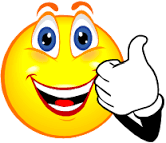